Семь чудес природы Тверской области
Автор: Колачиков Александр,
учащийся 7 класса «А»
МОУ СОШ №50 г.Твери
Руководитель: Колачикова И.В., 
зам. директора по УВР,
учитель географии 
МОУ СОШ №50 г.Твери
"Плавающий остров" на Ракитинском озере в Сандовском районе
Островок небольшой, около 240 м2. Он постоянно дрейфует по озеру, в зависимости от направления ветра. На нем растет крупного размера клюква. Случалось, что люди, собирая ягоды, на острове уплывали на середину озера, но к вечеру остров прибивало к берегу.
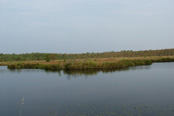 Иванишинская сосна
Памятник природы – зонтовидная сосна в Старицком районе у д.Иваниши. 
    
    Она изыскано 
    красива, имеет 
    крону необыч-
    ной формы. 
    Обхват ствола 
    дерева более 6 
    метров, возраст – 
    более 300 лет!
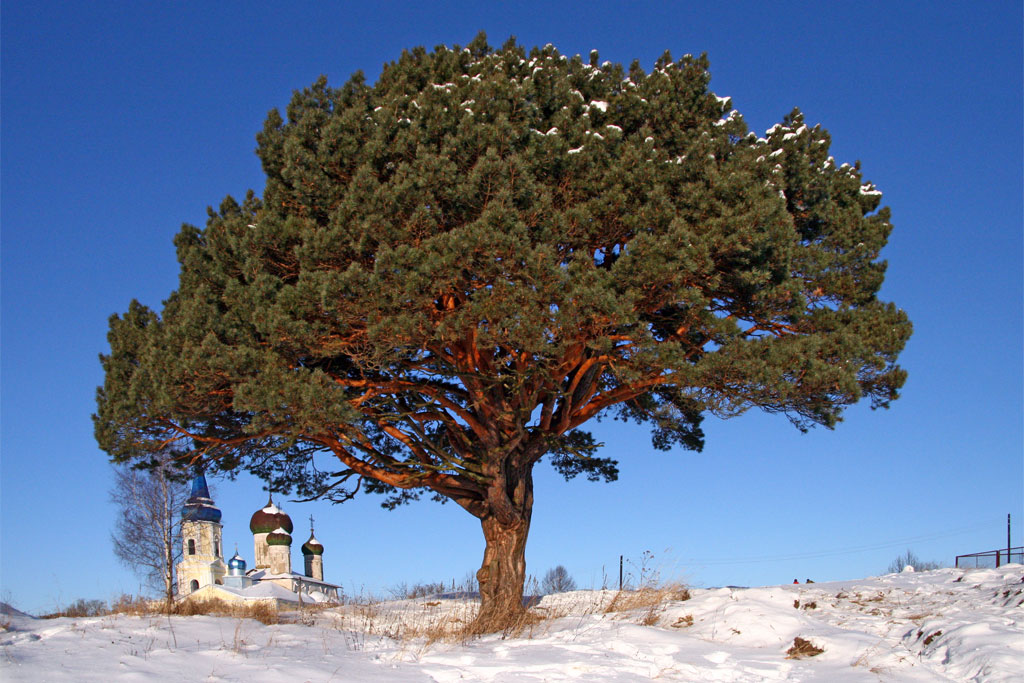 Иванишинская сосна
Дерево почитается – в многочисленных щелях и отверстиях в стволе виднеются пожертвованные сосне монеты. Немаловажную роль в возникновении этого сыграл природный феномен, который любители сенсаций поспешили выдать за «мироточение»: на высоте примерно 1 м от земли из небольшого отверстия в коре просачивается тоненькая струйка воды, которая сбегает по стволу к корням.
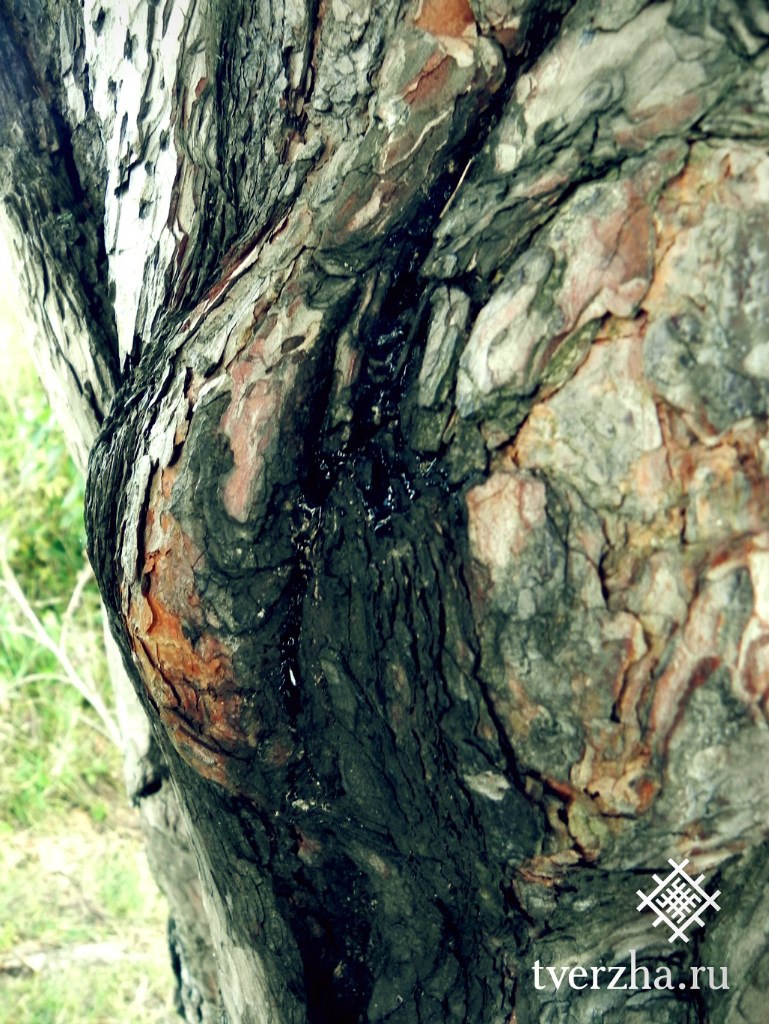 Липовая аллея усадьбы Василёво
Несколько километров севернее Торжка располагается красивейшее место - усадьба Василёво. Сразу у входа в парк расположена уникальная липовая аллея, которая когда-то вела к главному дому. Деревья срослись кронами и летом образуют красивый живой свод. 
    В одной из лип - огромное дупло - говорят, если залезть в него и загадать желание - оно обязательно сбудется.
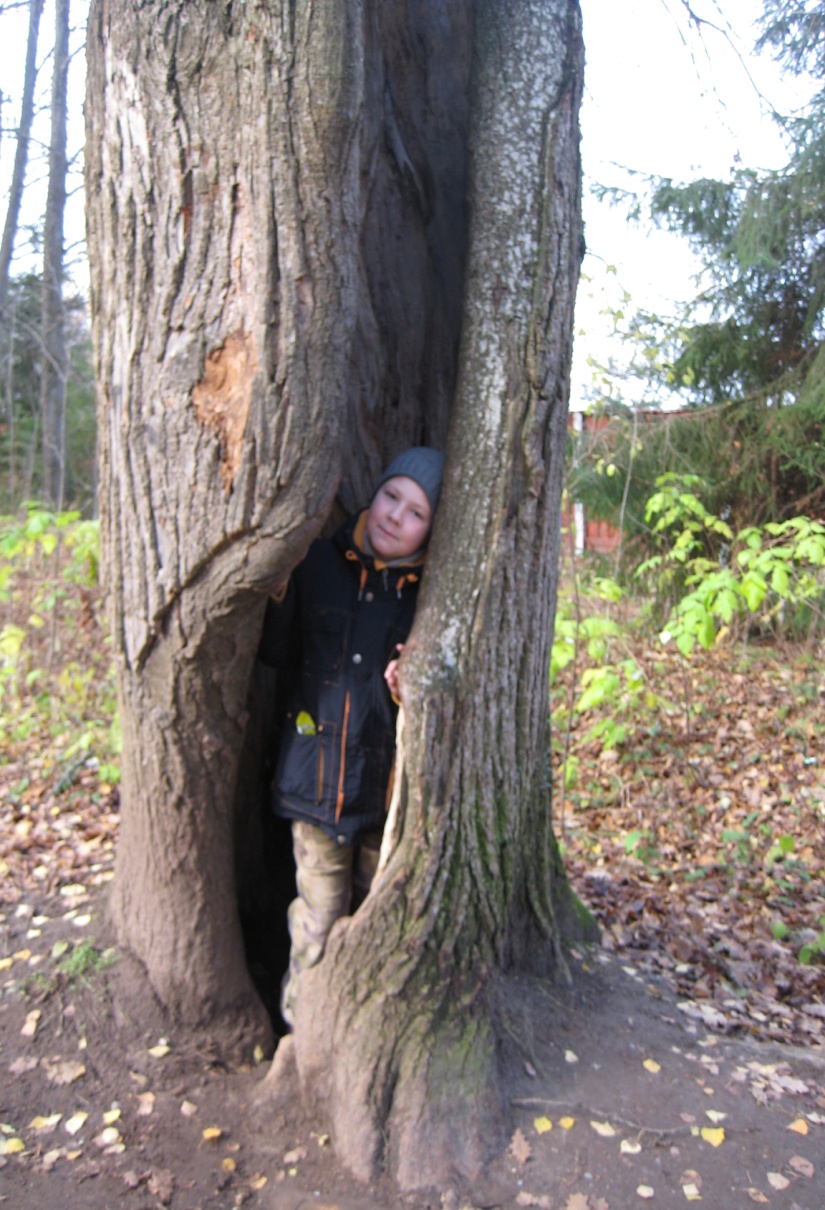 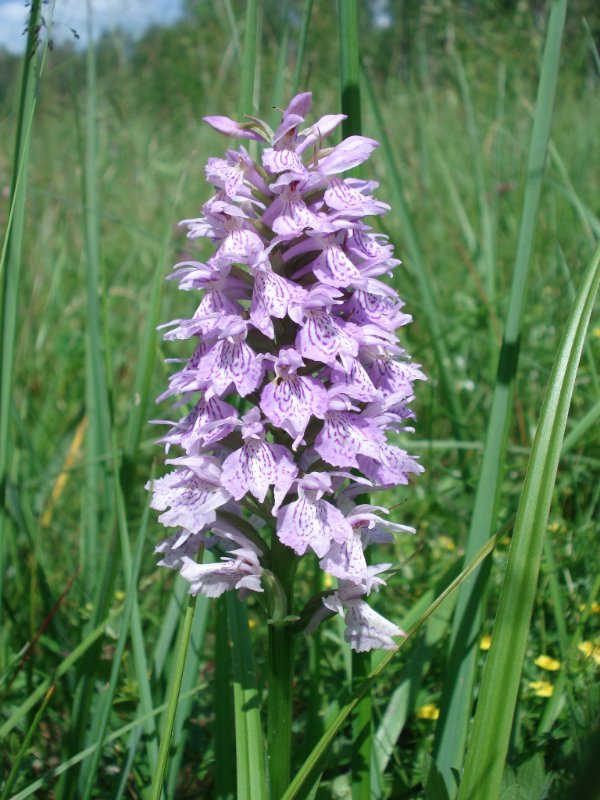 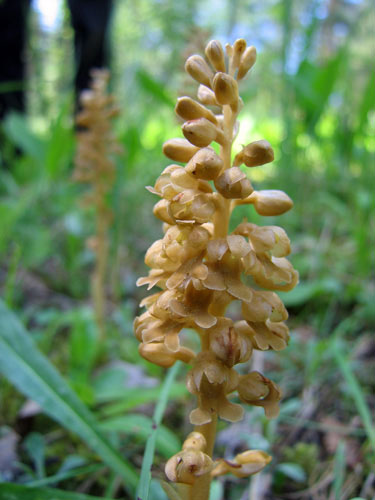 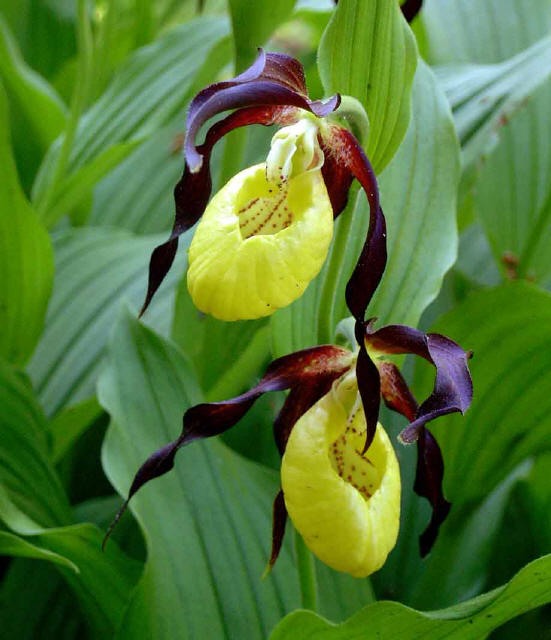 Памятник природы «Орхидная горка» (гора Двинуха)
Образован в 1985 году по результатам научных исследований сотрудников кафедры ботаники ТвГУ. Расположен в Вышневолоцком районе Тверской области в окрестности дер.Ильинское. В непосредственной близости от него расположен ботанический заказник «Черенцовский». Всего в окрестностях дер. Ильинское обнаружено 17 видов орхидных.
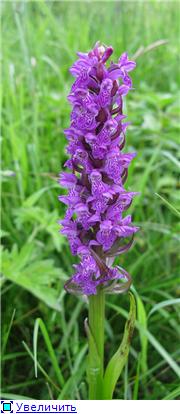 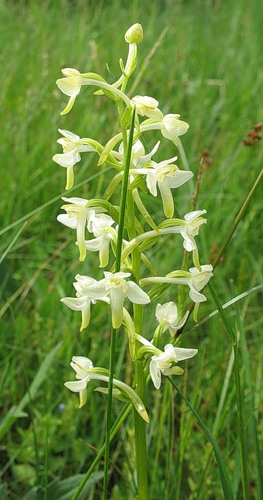 «Старицкая Швейцария"
Памятник природы в Старицком районе расположен по долине р. Холохольня (левый приток р. Волги) в ее нижнем течении, имеющем своеобразный "горный облик": одно крупное (30 х 150 м) и несколько 
    мелких обнажений 
    коренных известняков, 
    высокие и крутые 
    коренные берега. 
   Своеобразный "горный" 
   ландшафт уникален 
   для Тверской области.
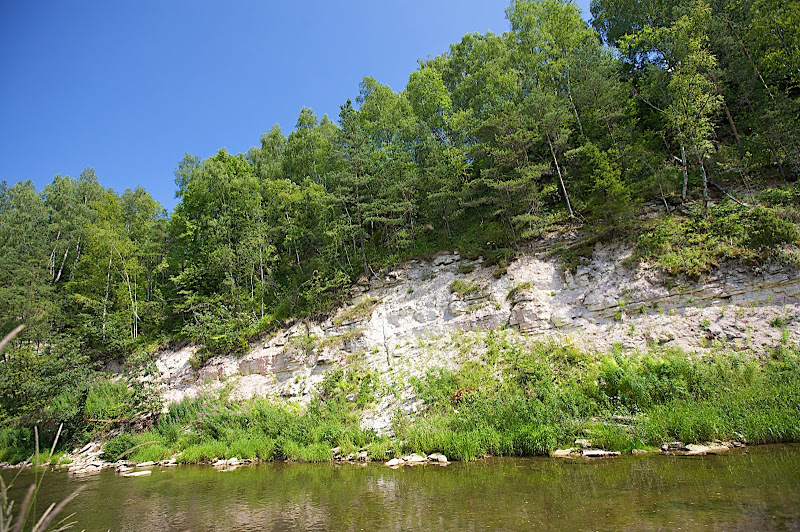 "Красный ключ"
- минеральный источник с боль-
   шим содержанием железа на ле-
   вом берегу р. Холохольня. Источ-
   ник сбегает по скалам, окрашивая
   их в красный цвет, в реку Холо-
   хольня. Река очень быстрая, изо-
   билует перекатами, много стариц. 
   Долина поросла смешанным ле-
   сом. Особого внимания и охраны 
   заслуживают обнажения корен-
   ных пород, минеральный источ-
   ник и река.
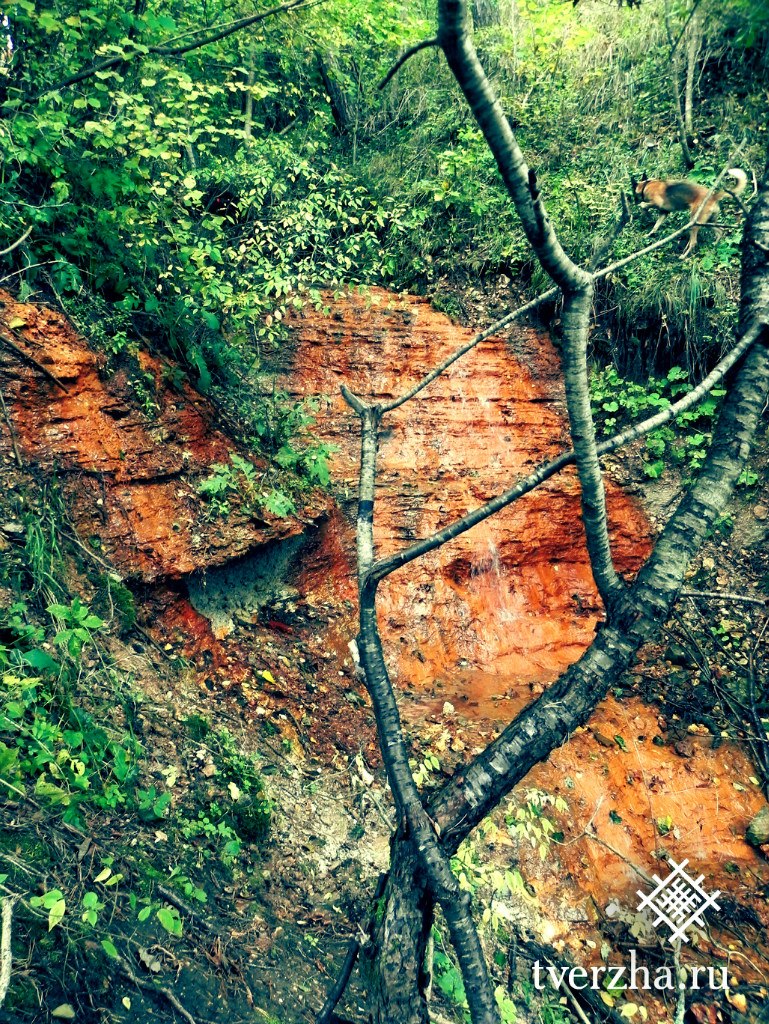 Памятник природы«Фонтан Филимоновский»
находится за деревней Ловница, в 10 км 
    от Березовского Рядка, на правом берегу реки 
    Березайки, почти напротив деревни Филимоново. 
    Здесь из-под земли бьет сероводородный фонтан. 
    Вода из фонтана стекает 
    в реку Березайку. Здесь 
    оборудована зона отдыха, 
    а за целебной водой из 
    этого родника, богатой 
    сероводородом, идут и 
    едут люди.
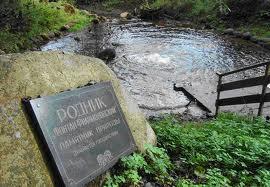 Центрально-Лесной государственный природный биосферный заповедник
Единственный в Европе резерват ЮНЭСКО. Здесь сохранились реликтовые еловые леса. 
Образован в
    1931 году для 
    сохранения юж-
    ной границы 
    тайги, находит-
    ся в Тверской 
    области, в 50 км 
    к северу от го-
    рода Нелидово.
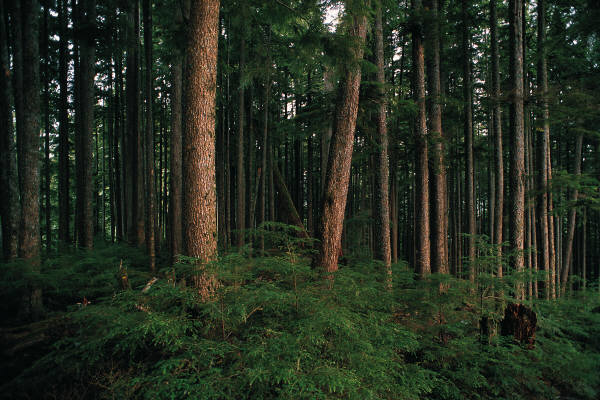 Центрально-Лесной государственный природный биосферный заповедник
В заповеднике обитают 56 видов млекопитающих, 204 вида птиц, 
    5 видов рептилий, 6 видов амфибий и 18 видов рыб. 
   Флора заповедника насчитывает 541 вид сосудистых растений.
    Орлан-белохвост и черный аист включены в Международную Красную книгу. В список редких и исчезающих видов растений и животных России внесены три вида лишайников, 5 видов цветковых растений, 16 видов птиц, 2 вида рыб и 2 вида насекомых.
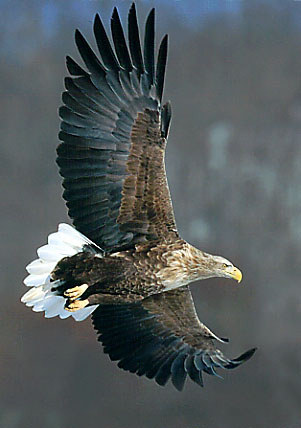 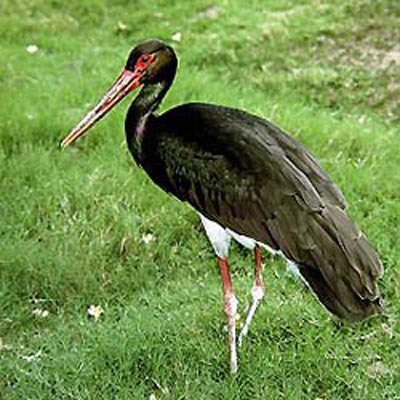 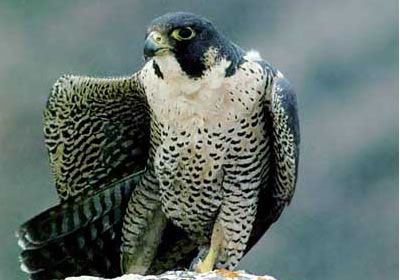 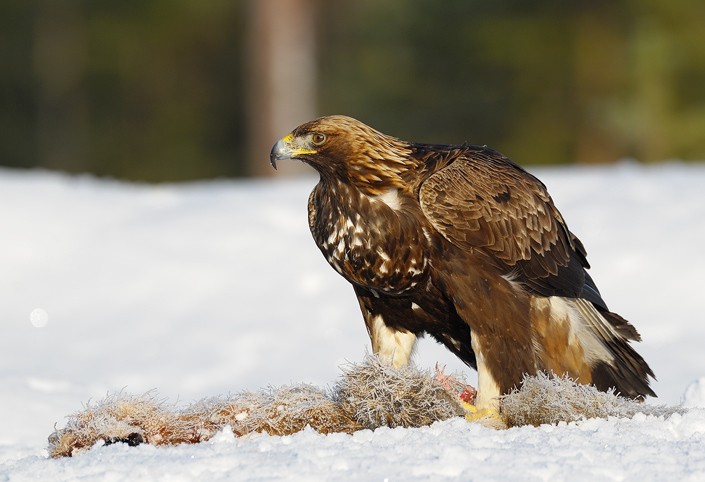 Благодарю за внимание!